Post Covid Webinar Presentation
“The New Normal’’
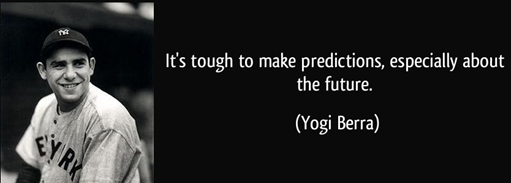 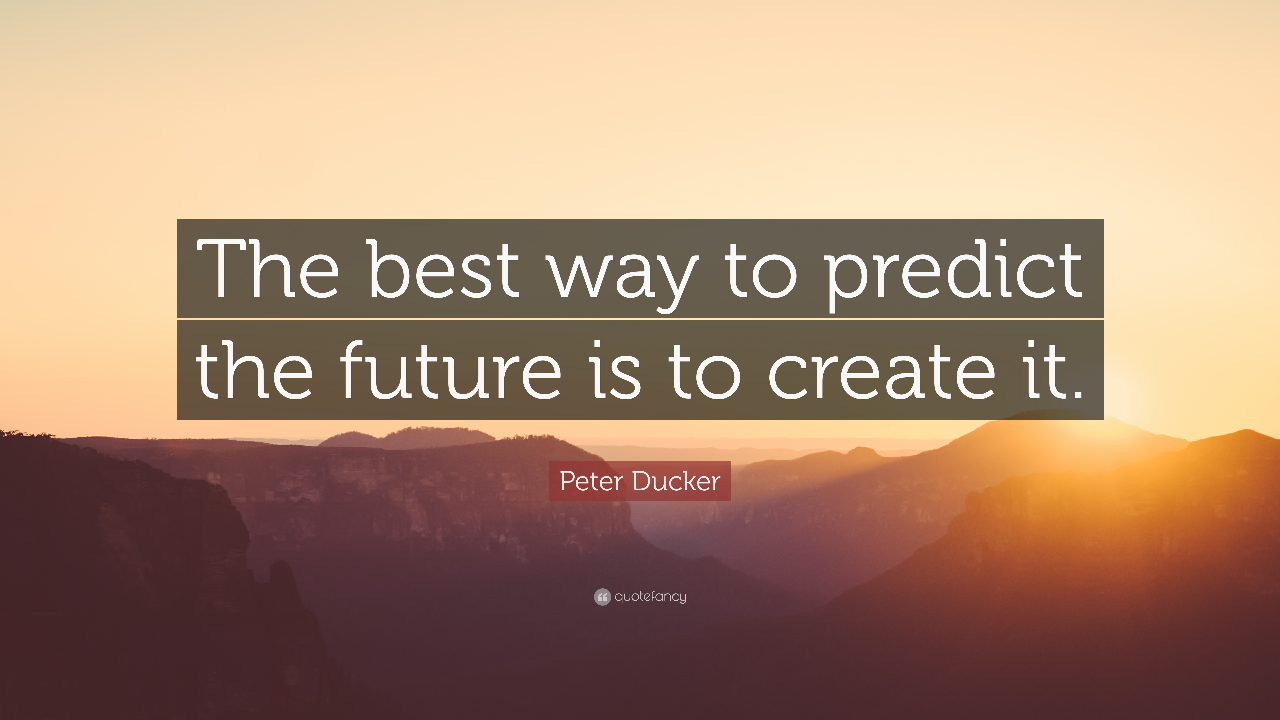 Covid-19 Impact Questions:
Our customers & consumers
OPCO’s & brands
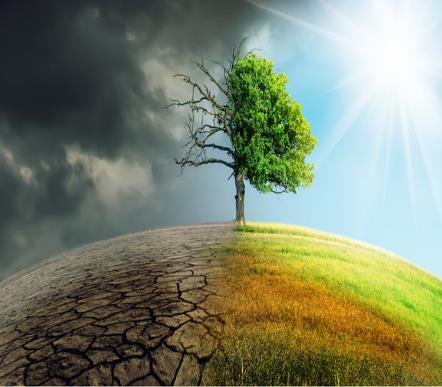 How dramatically will the world change?
For whom?
Where, when and how?
In what areas of their lives?
For how long?
What will the impacts on them be?
What will consumers & customers  new functional and emotional needs be
Impact on our OPCO’s, brand portfolio’s?
Brand positioning, communication, activation?
How does this impact innovation?
What are the implications -  opportunities and risks? 
What do we do about it to ensure we accelerate growth in the post Covid world
Covid 19 Impact Timeline
Post Covid New Normal
Reset and Reframe
Post Lockdown Release
Pre Covid
Covid Lockdown
Health Impact – Incidence, Therapeutics & Vaccine dependent
Socio Economic Impact – Will take longer to re-build post Release period
Survival and Self Reflection
Emotional Release vs Rational Caution
Adjusting to a new future 
 Reprioritising, developing new habits
Adapting to new world 
Returning to Normal or moving forward to the new normal.
What to take with to the new world and what to leave behind.
Adopting new habits
Emotional release from Crisis Fatigue – extreme behaviour or heightened experiences. 
Cautious reintegration into world:
Lingering Covid fear
Facing financial reality 
Continuing new habits vs re-adoption of old
Fear
Isolation
Resilience
Re-evalutaion of what’s important 
Virtual life embedded
Stage Characteristics
Covid’s will have a broad impact on consumer psychographics, needs and behaviours
Resultant Impact
Resultant Impact
Resultant Impact
Covid19 Impact
Psychographics 
Values
Beliefs
Attitudes
Needs 
Functional
Emotional
Demographics
Age
Income 
Gender 
Culture
Nature/Nurture
Environment 
Life Experience
Social and functional Trends
Behaviours 
Social
Shopping
Brand 
Media
=
=
=
=
O&L Portfolio Implications.
What do we need to continue, change or create across the marketing mix - product, positioning, communication, price, promotion in order to accelerate sustainable growth in the post Covid world?
Covid Namibian Societal Impact
Re-evaluating Priorities
Post Covid
Fear of falling back
Pre Covid
Post Covid
Need support to survive
We will need to understand the impact on our key consumer segments…
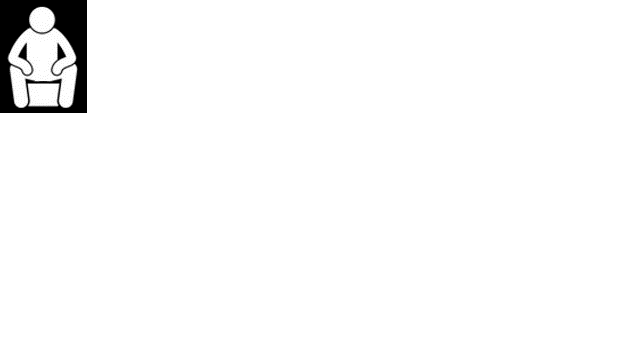 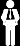 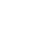 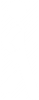 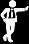 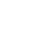 Go Getta
Go Getta
Born Privileged
Established Traditional’s
Survivors
True Blue
Family Anchor
Professional Elite’s
Go Getta
Life Starter
Young Professional
SOCIODEMO
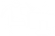 n=214
n=103
n=174
n=139
n=98
n=143
n=126
n=132
Base: All respondents (Drinkers)
S02 ,S03 Gender, S05 Age, S06b Employment,  S08: Category Interest L4
And how it changes their values, attitudes, behaviours and needs.
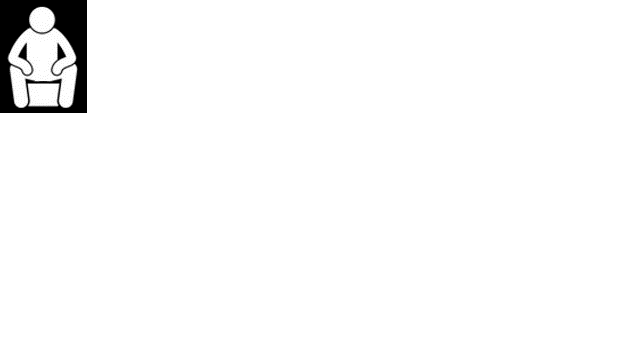 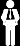 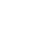 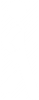 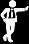 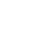 Go Getta
Born Privileged
Established Traditional’s
Survivors
True Blue
Family Anchor
Professional Elite’s
Go Getta
Go Getta
Life Starter
Young Professional
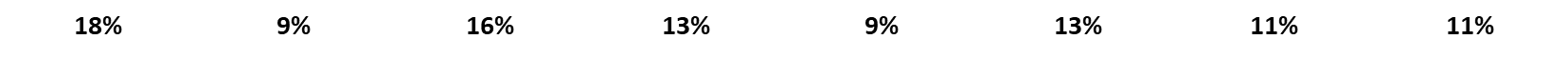 Young female students, who are very shy and reserved/ respectful.

They are generally happy with what they have but admit that it’s a struggle. They  focus on their individual needs and are fashionable. 

They would like to experience new things life has to offer and drink a top quality brand when they can afford it and prefer brands with tradition and history.
Confident male who is outgoing and confident. 

Not shy of taking risks and individual focused. They are the first to adopt technology and other trends. 

Family is important to them as well as their beliefs. Always on social media, updating their profiles. 

Image is important and keeping up with appearances and trends - Living it up.
Mix gender, 18-24 years, LSM 9-10. (Live with parents who have money).

Drink to have fun and not as an escape from their struggles (don’t really have struggles!).

Not show off’s but will drink top quality brands. They don’t care about tradition. Outward focused
Males, late 20's, working.

Religious beliefs are what define them. They don't care about partying, fashion, appearances or trends - they lead simple lives and like to be in control. 

Want to better their lives
Mixed gender, 25-29 years, middle class. 

They are traditional in honouring their culture but will have fun ONLY at home where no one can see and where they can loose control. 

They will drink to help de-stress (escape struggles)and will stick to the same brand.
40’s, equal gender, working but also not working. 

Older in their way of thinking, not open to new things. Want to provide for their family and be healthy. Its all about what they have accomplished. 

Keep to what they like and know with a focus on taste and time to appreciate their drinks. They are shy and drink to boost their confidence and admit to drinking on their own.
Mix of gender, LSM 9-10, 30+ Years, working. 

Providing for family is important to them, not interested in appearances, trends or fashions.

Not brand/status sensitive but have money. 

Confident in social situations. Drink to relax but don’t loose control. 

Religion isn't important to them.
Males, working, 30+ years, LSM 9-10 but also some LSM 7-8's. 

Use computer (probably at work), trend watcher and influencer.

Likes to party and will take risks. 

Is a trendy person (likes to look nice and has sophisticated tastes).
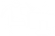 Covid’s impact on trends will lead to a range of opportunities and risks
Existing Trends
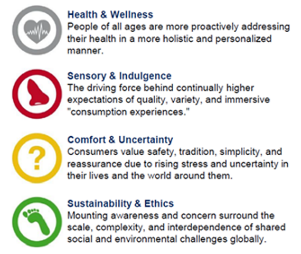 Covid 19
Impact 


Health and wellbeing

Economic
Starts
Implications
1
Accelerates or Expands
2
Opportunities and Risks”
Portfolio
Brands
Innovation
Communication
Engagement
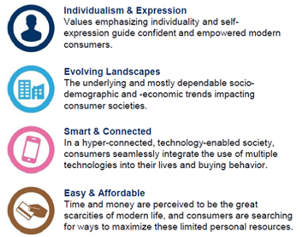 Trends
3
4
Trends clash
Starts Counter Trend
For every trend there is a counter trend and it is critical to understand where are target consumers are positioned across these.
Existing Trends
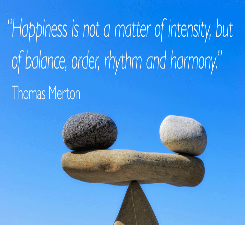 Evaluating the tension between trends and counter trends

Society evaluating, making sense of the impact and trying to re-balance after the disruption to their personal lives.
Impact of Trend Source
Primary Social Trend
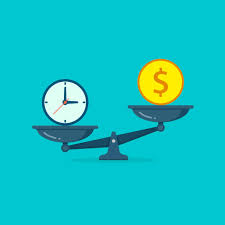 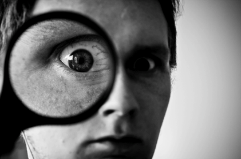 Primary Counter Trend
Secondary Trends & Counter Trends
Identifying key trends into the New Normal
Uncertain world Dramatic shift from a known, familiar, predictable and comfortable world to a world out of control – an unfamiliar world of uncertainty, fear, vulnerability, unpredictability and loss of foundational support structures.
InterconnectednessDemocratization of illness, uncertainty, financial stress, social impact and insecurity reinforces our interconnectedness and forces us to confront social structures and issues
Virtual World Acceleration of digital technology as a massive force for good, and evil
Fragile EarthRecognition of the perilous state of earth,  the human impact on her and the urgent need to act before it’s too late.
Health and Wellness Renewed focus on our interconnected health and wellness and what it means in the post Covid world
Societal and Generational Tension
Rise of a powerful, confident and connected woke generation increasingly questioning and disdainful of the old order versus Governments asserting unilateral power during lockdown.
Connecting DotsDiscovering Opportunities
Connecting Dots
Financial Reality 
Searching for better value
Fear for personal health and self protection 
Resultant reluctance to frequent restaurants
On line shopping and home delivery persists
Post Lockdown Release Period 
Emotional desire to reconnect, engage and bond with real people and enjoy real experiences.
Release Home socializing occasion 
Home socializing and entertainment explosion with good friends and family. 
Hartlief, PnP , NBL – home delivery of  value driven party packs, beer,  mixers, braai meat, snacks, charcoal etc. 
Great Tafel moment – re-connecting, sharing, bonding. 
Home entertainment  promotional and digital opportunity
Connecting Dots
Simple life, simple pleasures
Local is lekker and 
Nam Pride
Appreciation of our shared humanity and connectedness
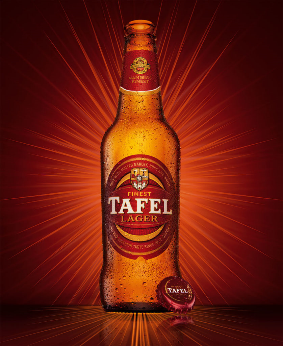 Looking for more value
Status Redefined
Connecting Dots
Local is lekker and trusted
On-line shopping growth
Supporting the small guy
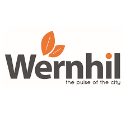 O&L On-line shopping Hub
On line shopping portal for wide variety of businesses (internal and external)  but focused on small businesses and entrepreneurs 
Accessible to all – various shopping process from top end (digital, delivered to home) to bottom end (telephonic, brochure choice, Mobipay) delivered to nearest PnP or home. 
Distribution by O&L Logistics 
Owned and run by O&L
Supported by O&L Digital Hub 
Small business support via various COE functions.
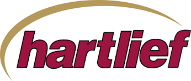 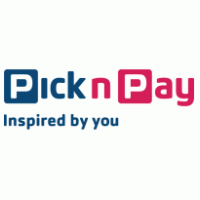 Connecting Dots
Want real tactile, human  and sensory experiences
On-line shopping growth
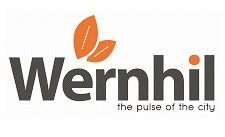 Wernhil Tennants – online shopping development  
On-line brand experiential shop fronts e.g. YuppieChef 
Brand experiential shop fronts for Brands not in Namibia 
Wernhil Experiential mall – ‘’Pulse of the City” – on-going exciting, learning, experiencing, discovering activities
Connecting Dots
On-Line Educational Opportunities
Interconnectedness and inequality unsustainability
Health for all
Vulnerable groups need support
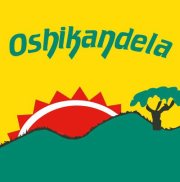 Superkids!
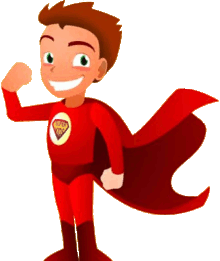 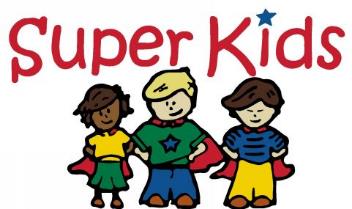 VITAMIN ENRICHED 
FULL FAT CULTURED DRINK
Connecting Dots
On Line explosion
Leveraging the power of technology to reach the masses.
Uncertain World
Education and skills development is the answer to job security in an uncertain world.
Interconnectedness
Recognizing our interdependence - We all win or we all fail
O&L Academy 
On line teaching, training and capability building hub 
In conjunction with Dept of Education – certification 
Focus on internal and external education and skills development 
Opportunity for both external and internal brand support.
Brand Marketing principles in the new worldSome thoughts
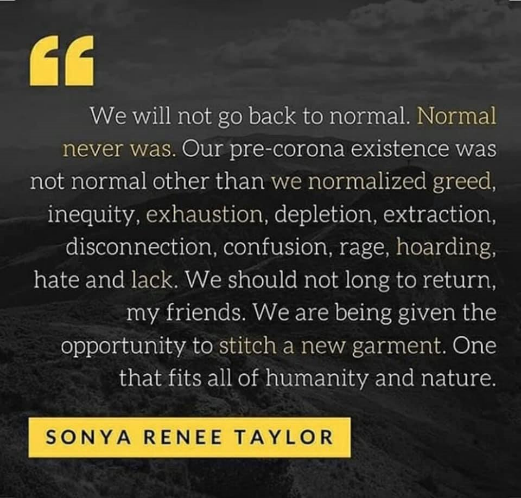 This is an amazing opportunity to let our O&L Purpose guide us into the new world
Brand Marketing Principles in the new normal – what you should do?
Become O&L Purpose driven – let our O&L Purpose guide us in order to create brands with heart that have a clear role in enhancing lives, whether emotionally, functionally or socially. 
Become consumer and customer obsessed.
Engage consumers based on deep insights to really connect with their souls
Inspire hope, optimism, light and positivity – everybody is tired of the darkness. 
Be authentic  - everyone is so over  the #brandXcaresaboutyou  
Be different –  cut through the gratuitous, fake, insincere, self serving ‘’heartfelt’’ clutter.  
Become more community driven - us rather than me – brands need to become intimate with and part of community lives.
Focus on action more than just talk. 
 Co-operate and co-create, build sustainable ecosystems for the good of the people
Some thoughts as to Brand Marketing Principles in the new normal – what you should not do?
Never ever take advantage of consumers vulnerable situations
Flaunt an aspirational pretentious, show off world that flies in the face of the downtrodden.
Follow the well worn, tired communication genre started during Lockdown -
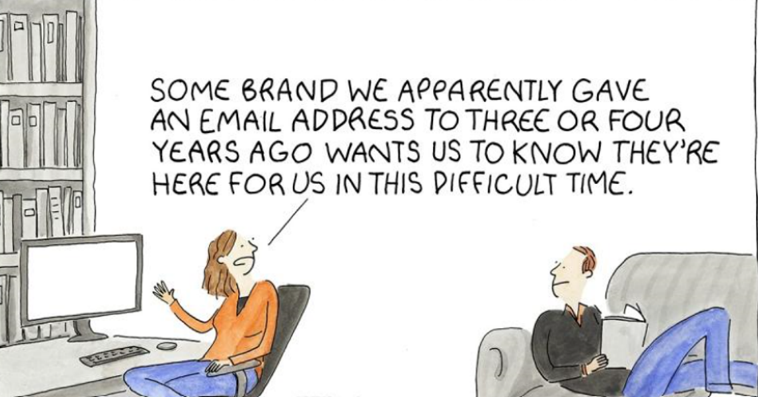 Thank YouThoughts, Comments and Questions?
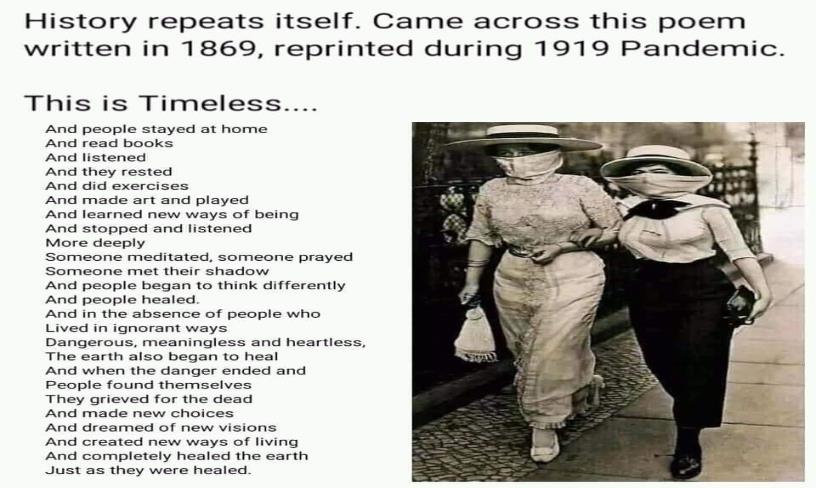 Post-Webinar Survey
Key Trend Descriptions
Key trends : Likely vs Impact